DISTRICT INSTITUTE  OF EDUCATION AND TRAINING (DIET), QUILAGHAT DARBHANGA
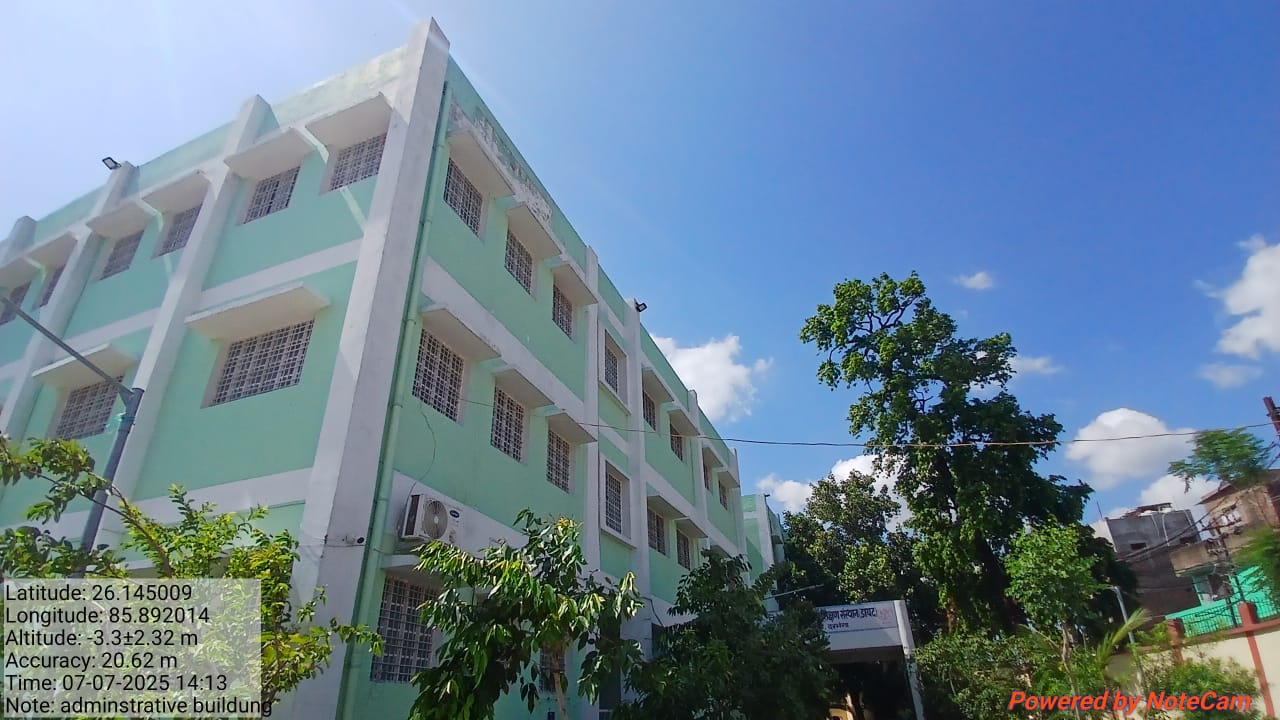 ADMINISTRATIVE BUILDING
YOGA
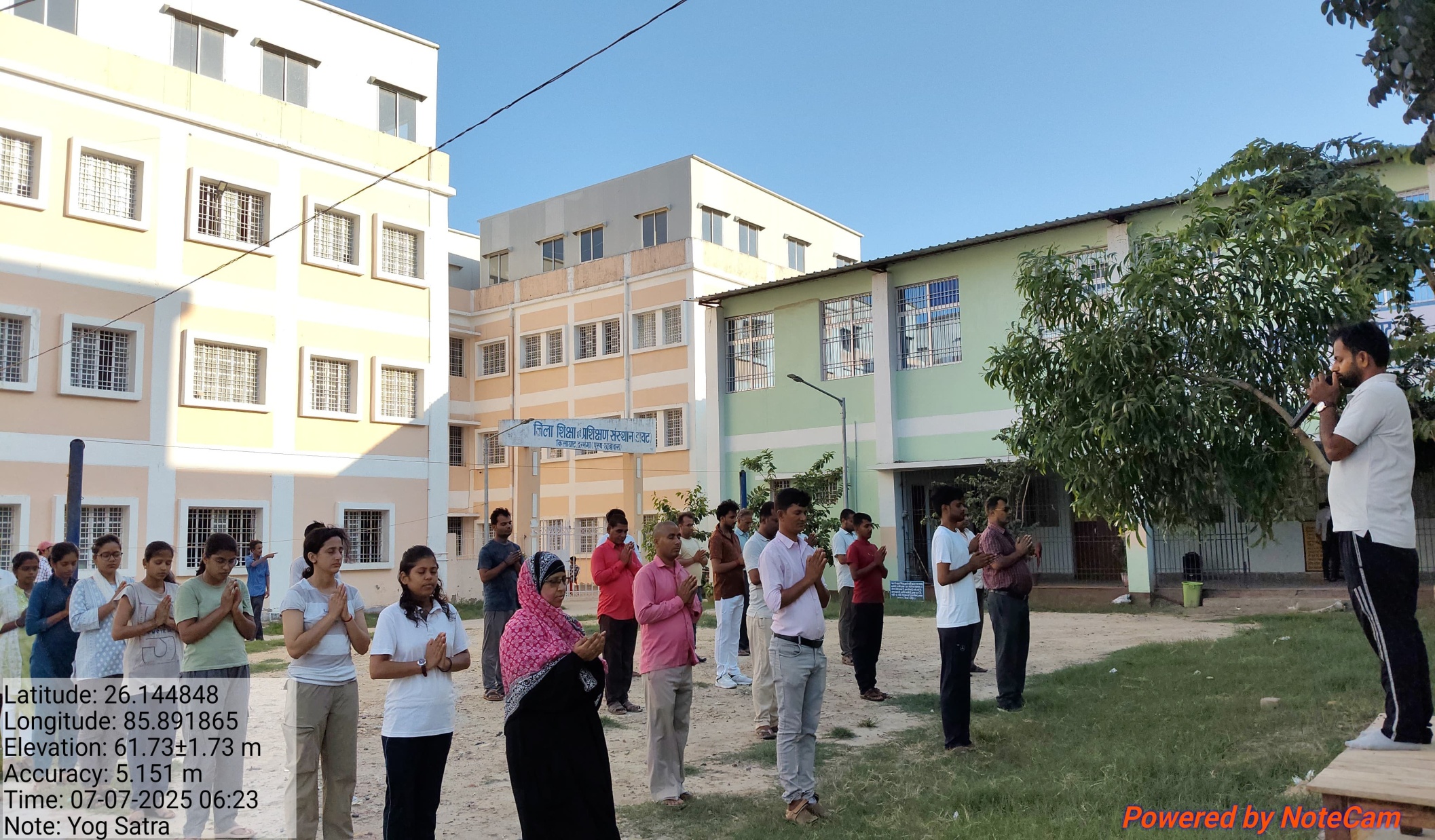 INAUGURATION
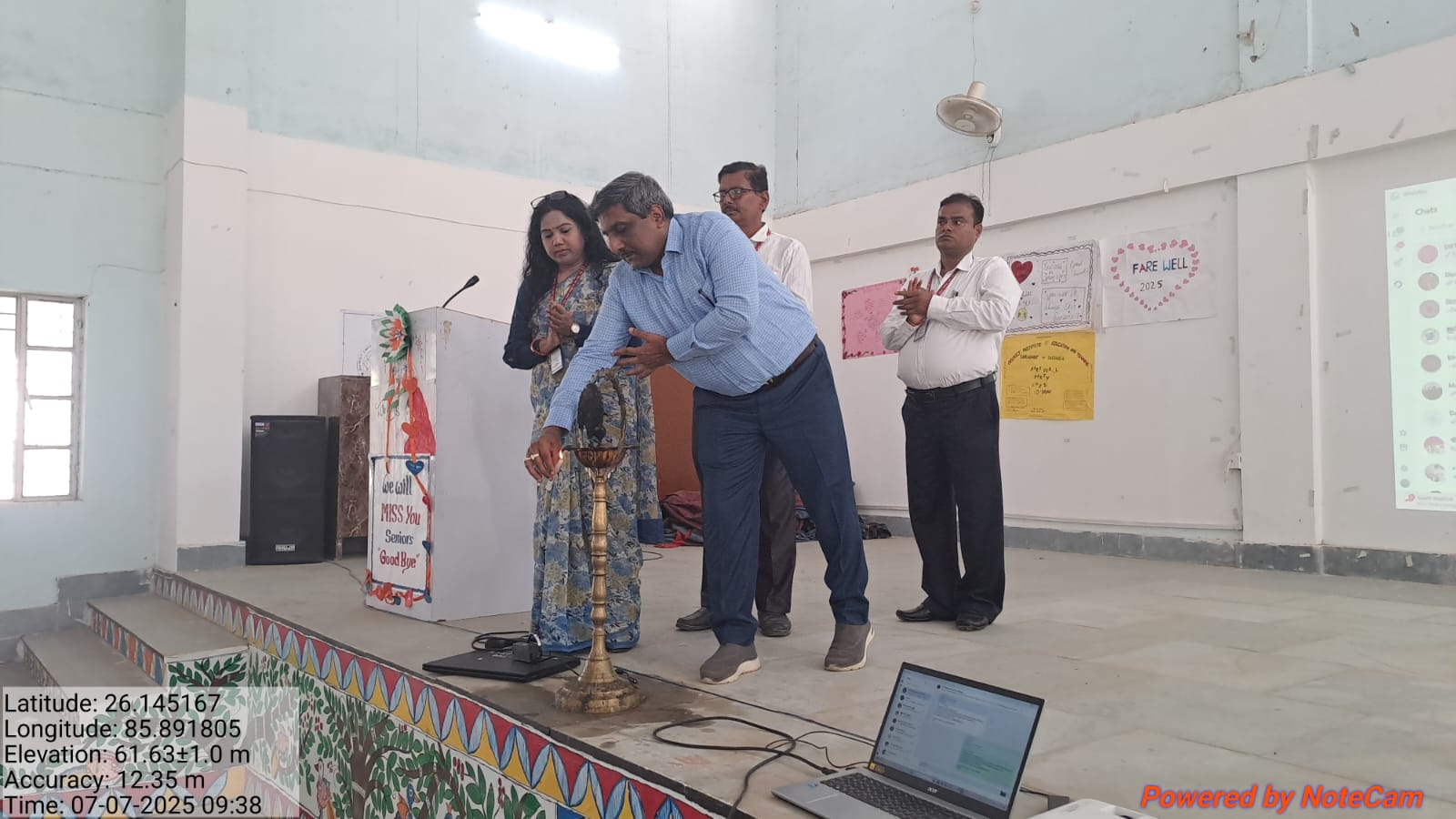 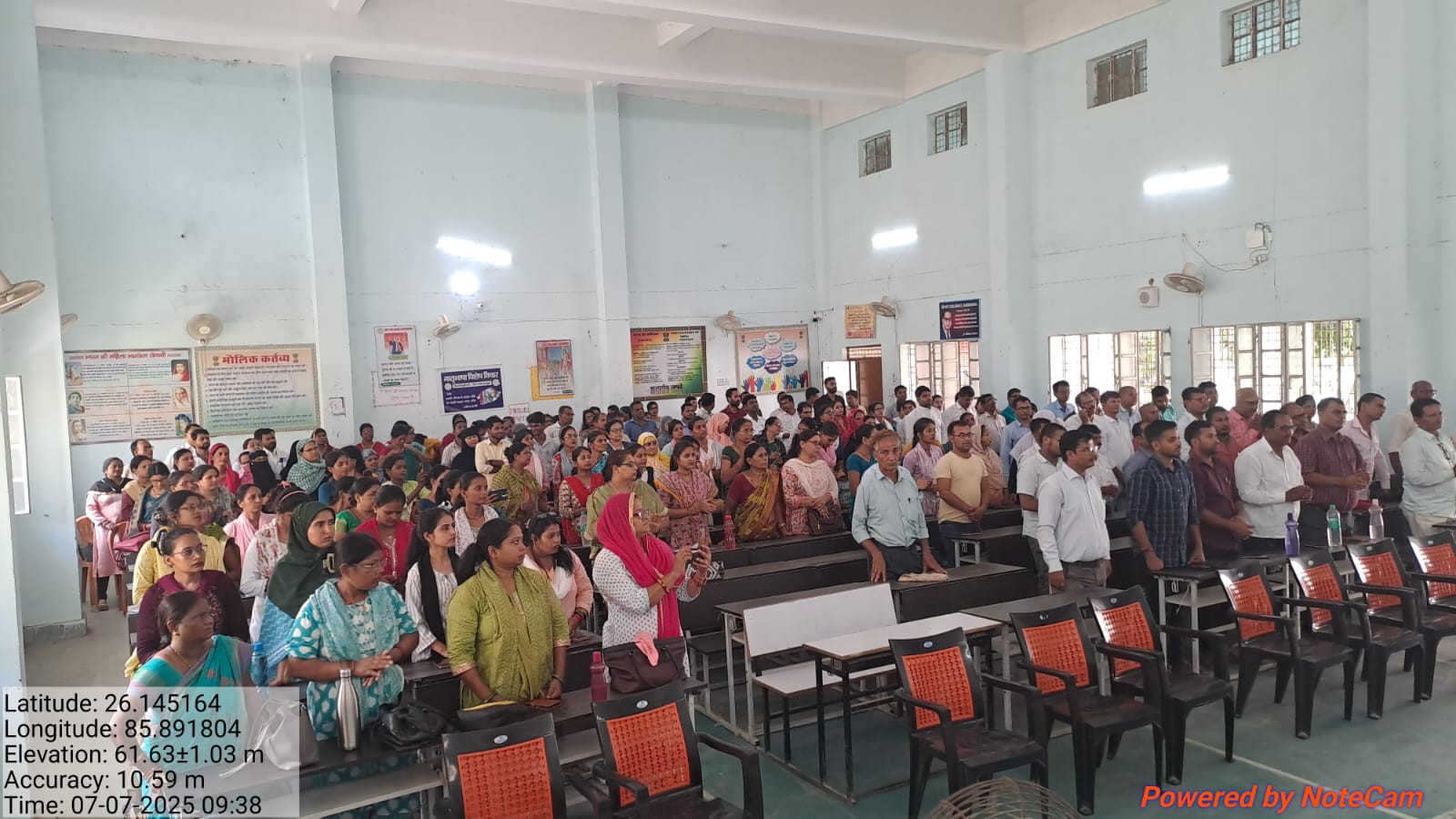 BASIC REPORT
BASIC REPORT
BASIC REPORT
BASIC REPORT
In Service Teachers Training 3-5  ROUTINE
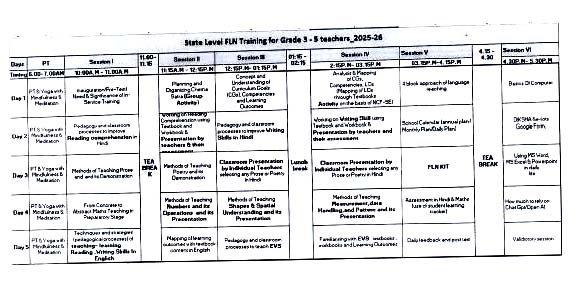 COMPUTER  ROUTINE
(BATCH-3 TO  5)
BATCH -1 (In Service Teachers Training 3-5)
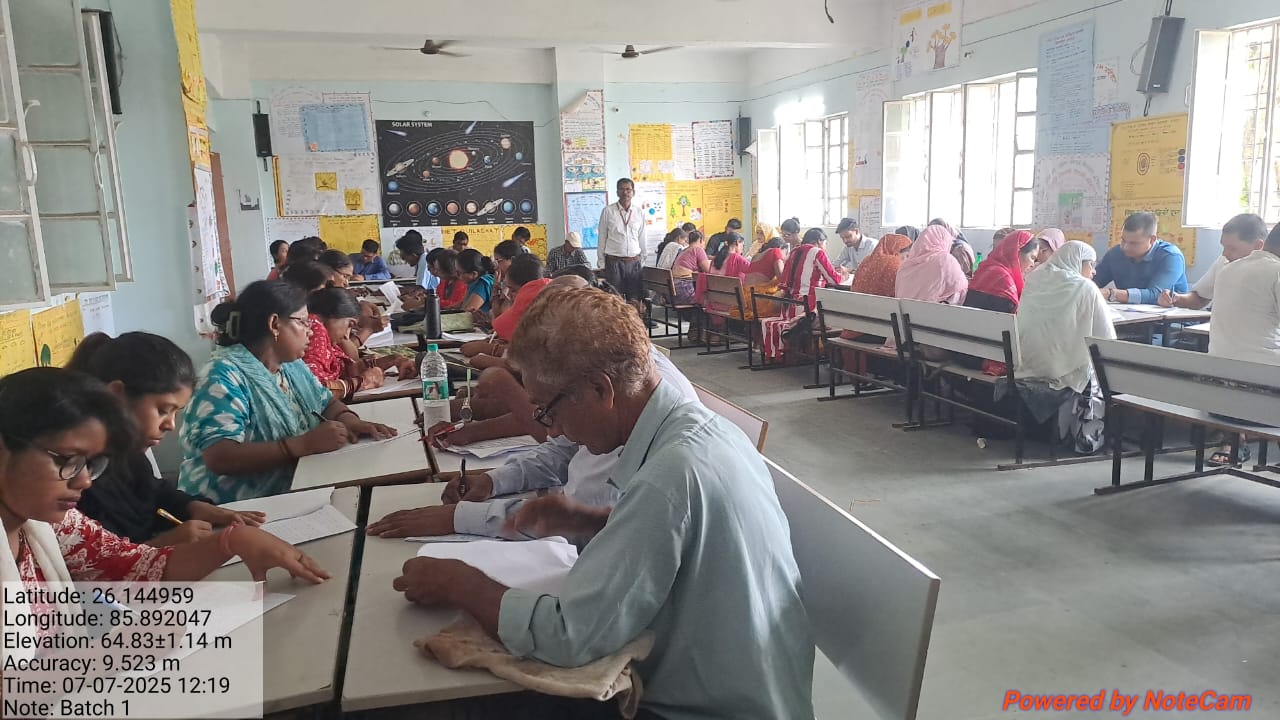 BATCH-2( In Service Teachers Training 3-5)
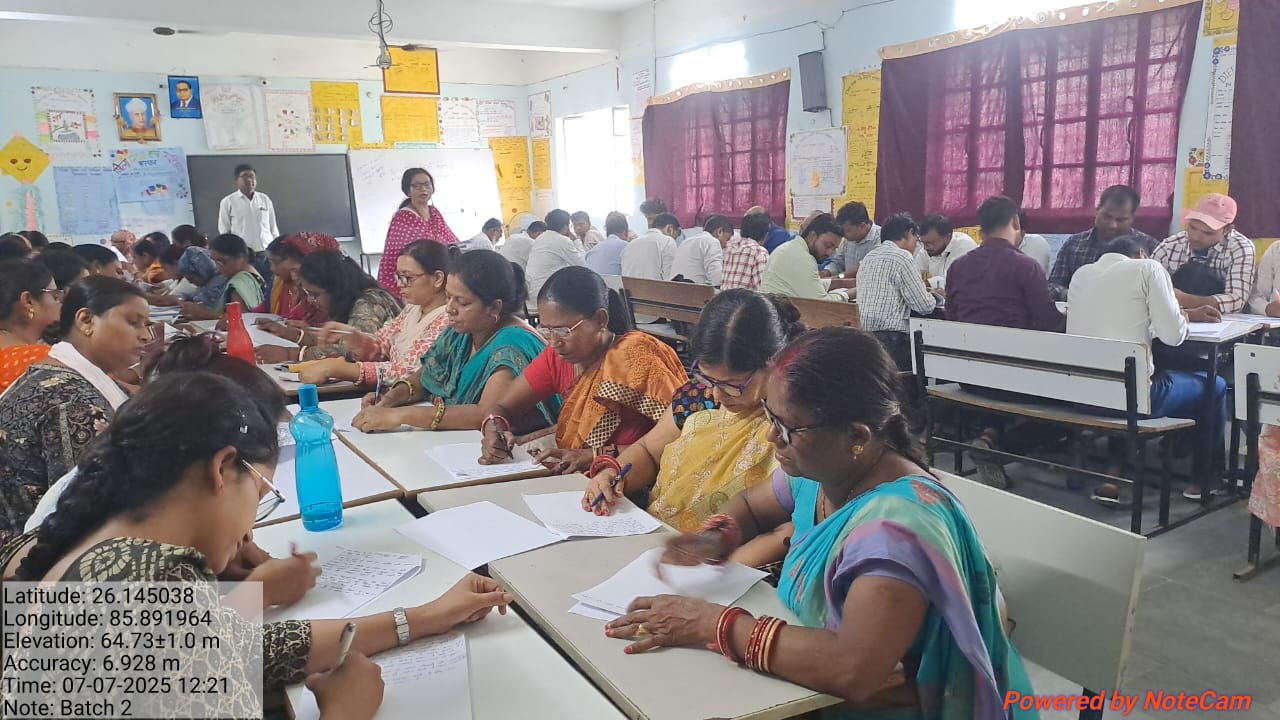 BATCH-3 (In Service Teachers Training 3-5)
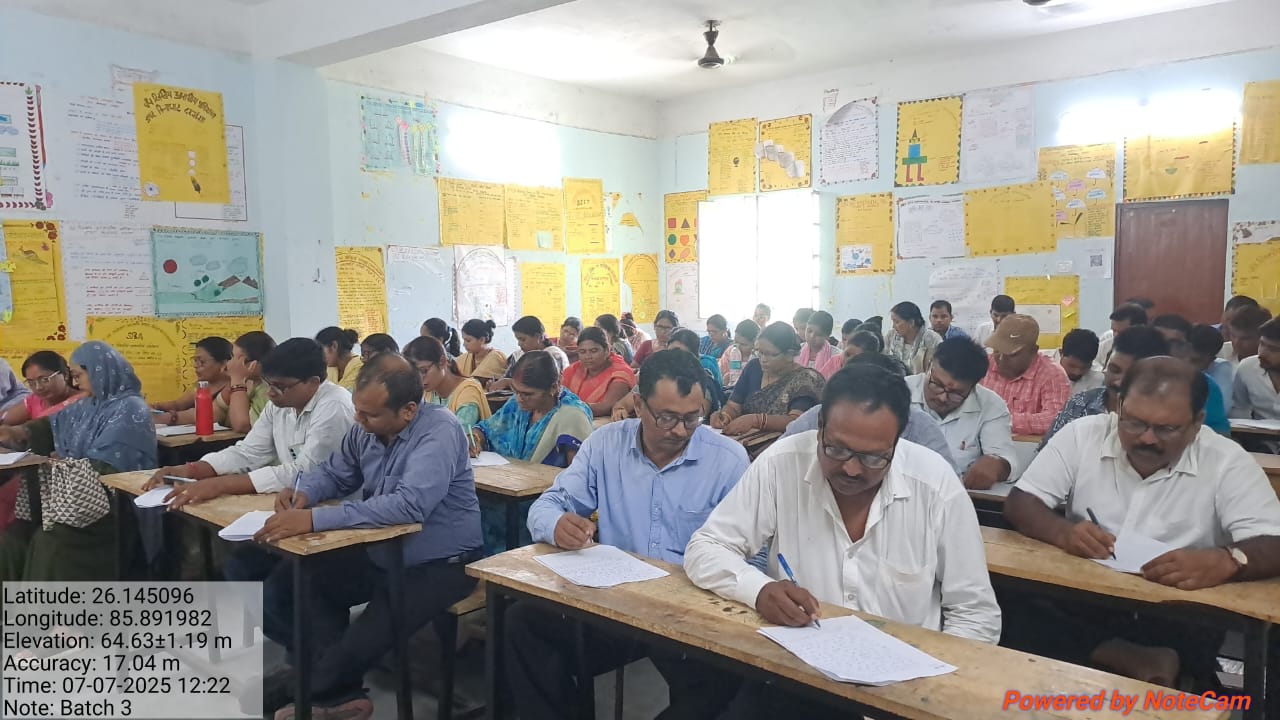 BATCH-4 (In Service Teachers Training 3-5)
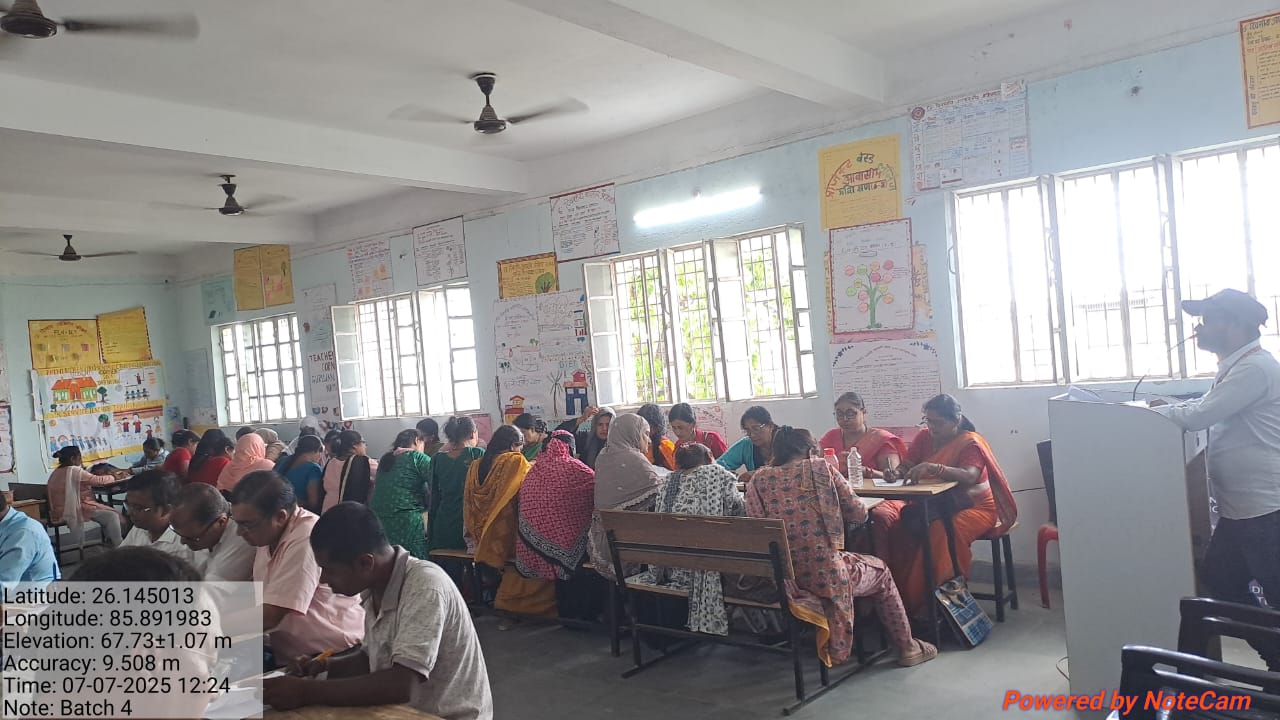 BATCH-5 (COMPUTER TEACHERS 6-8)
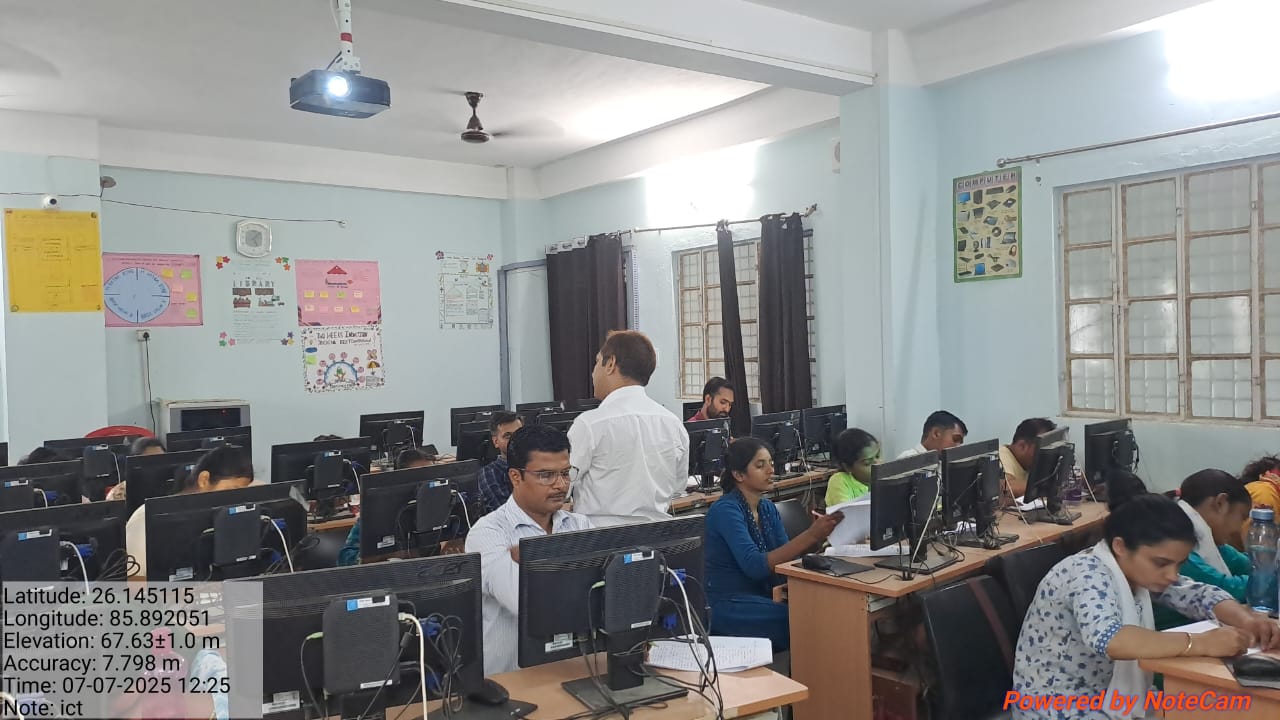 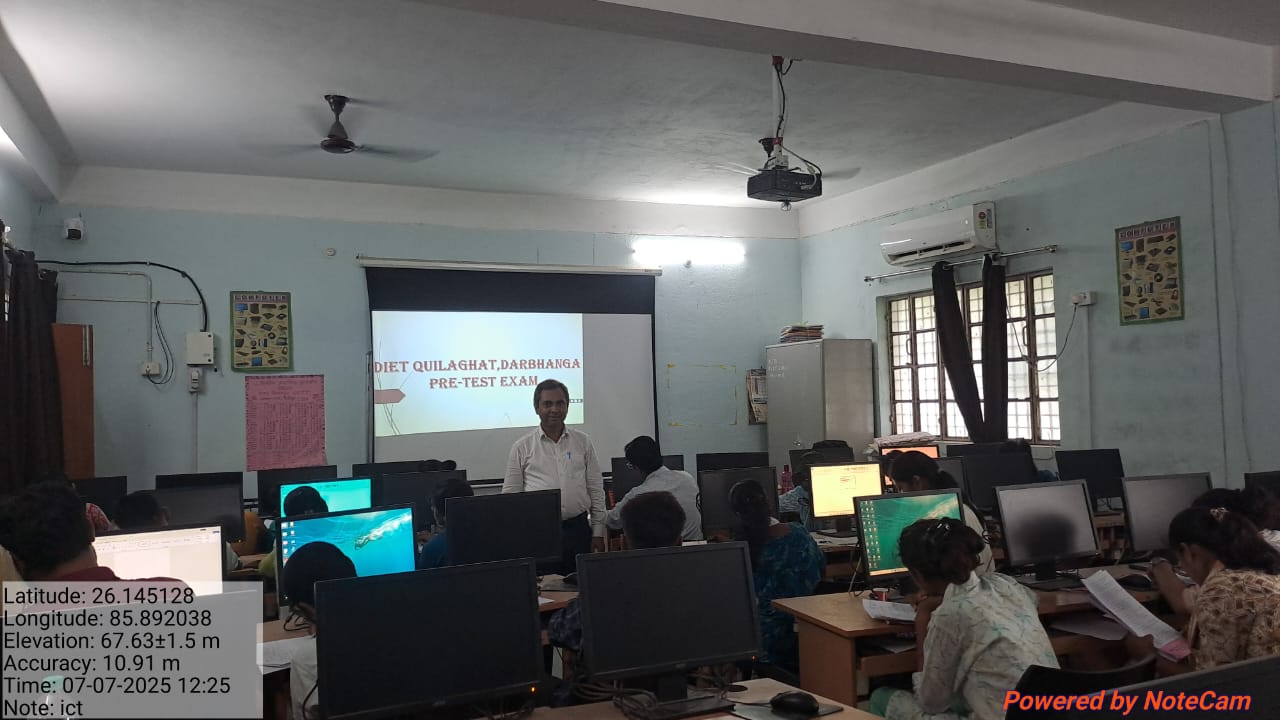 D.EL.ED SECOND YEAR (2024-26)
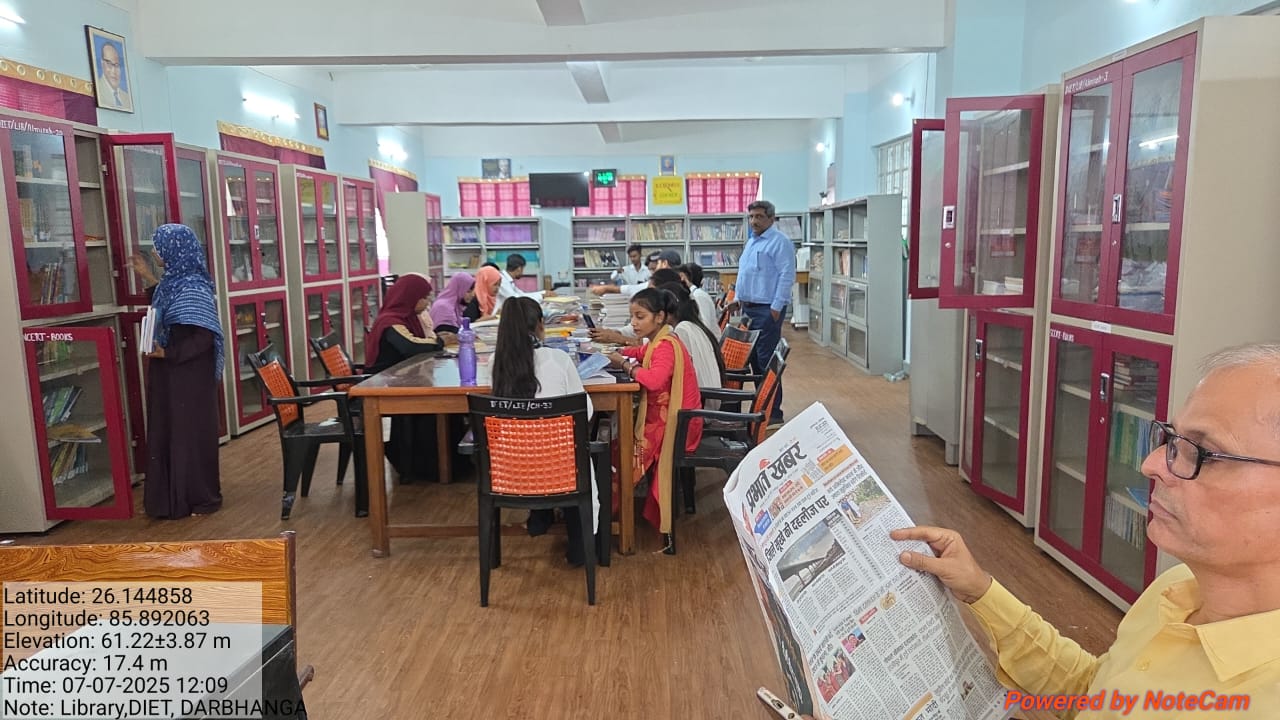 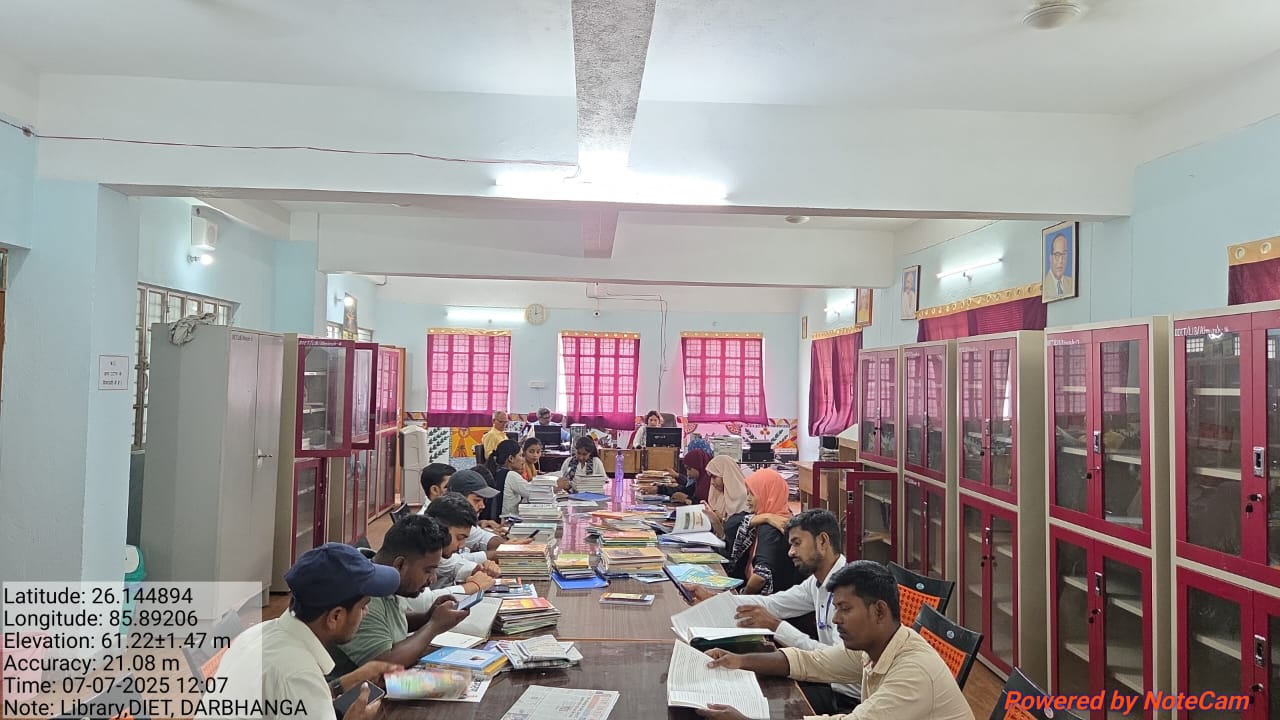 THANK YOU